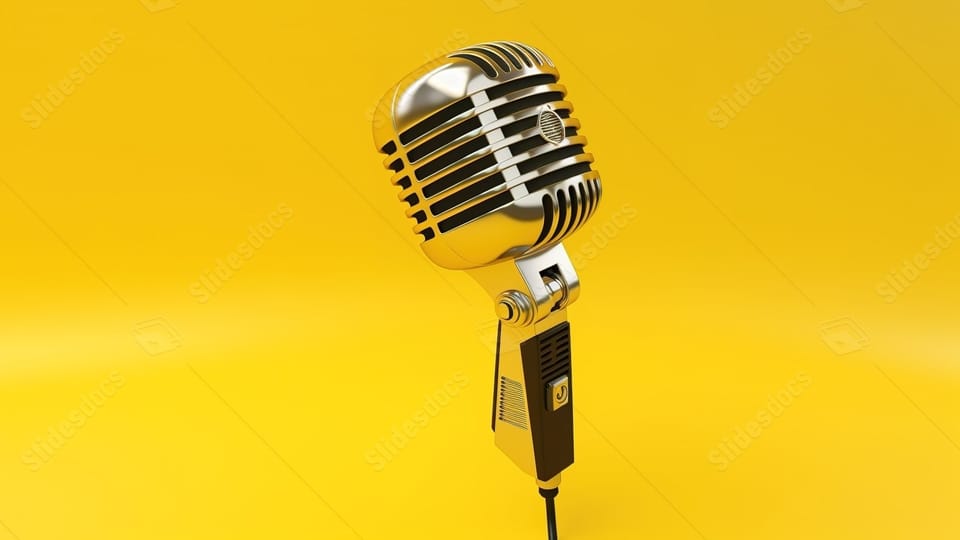 N O T I C I A
PRODUCCIÓN RADIAL
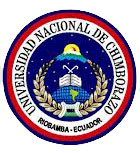 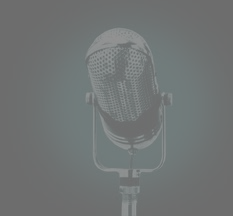 N O T I C I A
Comunicación imparcial y confiable de un acontecimiento, que contiene información oportuna y desconocida hasta el momento, y que genera el interés del destinatario
PRODUCCIÓN RADIAL
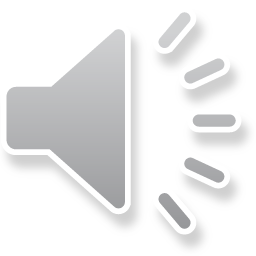 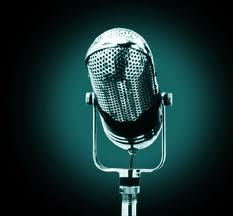 El relato, traslado de conocimientos y percepciones.
COMUNICACIÓN




IMPARCIALIDAD




CONFIABILIDAD
Sin prejuicio a favor o en contra de alguien o algo para actuar con rectitud y equidad.
PRODUCCIÓN RADIAL
La noticia debe poseer cualidades mínimas para ser creída.
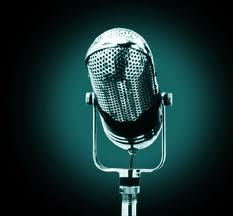 Elemento vinculante al factor tiempo.
OPORTUNIDAD



DESCONOCIMIENTO



INTERÉS
Si el suceso se conoce deja de ser noticia.
PRODUCCIÓN RADIAL
Información genera atención del oyente.
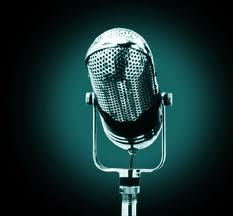 PRINCIPIOS DE LA NOTICIA
OPORTUNIDAD:



PROMINENCIA:



PROXIMIDAD:
Cuando más fresca es una noticia, será mejor y de mayor impacto.
PRODUCCIÓN RADIAL
La importancia del hecho o del protagonista, no confundir con sensacionalismo.
Una noticia mientras más cercana sea a nosotros, más noticia será.
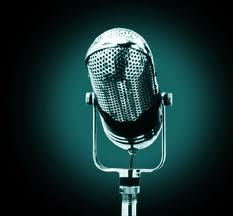 PRINCIPIOS DE LA NOTICIA
Liga con los intereses particulares, propios y próximos del destinatario
CORRESPONDENCIA: 




INTERÉS HUMANO:
PRODUCCIÓN RADIAL
Tocan muy de cerca los sentimientos y emociones de las personas.
ESTRUCTURA DE LA NOTICIA
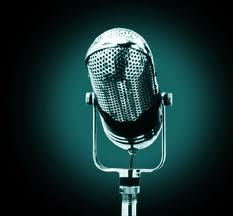 ENCABEZADO CONTUNDENTE (LEAD): 
Qué, quién, cómo, cuándo, dónde y por qué.
Dimensión similar al cierre.
CUERPO:
Desarrollar elementos de trascendencia que  sumen complementos importantes al arranque anterior.
PRODUCCIÓN RADIAL
FINAL: 
Con adelanto de consecuencias, testimonios u opiniones especializadas. Si hay declaraciones grabadas incluirlas.
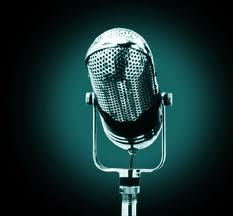 PREGUNTAS BÁSICAS DE LA NOTICIA
QUIÉN ?, Sujeto humano institución, persona jurídica u objeto.


QUÉ ?, El relato, elemento que involucra todo el profesionalismo del redactor.


CUÁNDO ?, Referencia al factor tiempo.
PRODUCCIÓN RADIAL
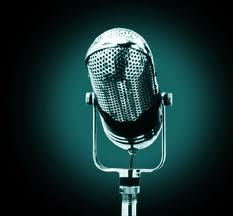 PREGUNTAS BÁSICAS DE LA NOTICIA
DÓNDE ?, Lugar en que se originó el hecho.


CÓMO ?, Establece los detalles importantes del hecho.


POR QUÉ ?, Causas, razones o motivos, que dieron nacimiento al hecho.
PRODUCCIÓN RADIAL
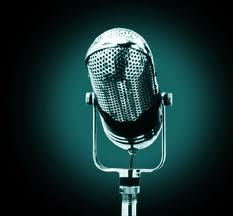 OBTENCION DE INFORMACIÓN
RECURRA SIEMPRE A "LA OTRA VERSIÓN" 


NUNCA SAQUE CONCLUSIONES PROPIAS


SIEMPRE TRATE DE VERIFICAR


NUNCA SE DÉ POR SATISFECHO
PRODUCCIÓN RADIAL
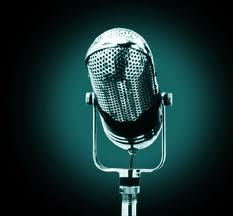 FUENTES DE INFORMACION
Reportero
Enviado Especial
Corresponsal
Oyente
PRODUCCIÓN RADIAL
Agencia de Prensa
La Radio
Prensa Escrita
Internet
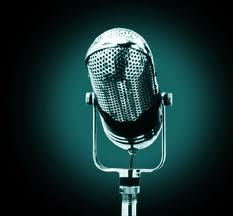 PARTES DE LA NOTICIA
ENCABEZADO O  “LEAD”: Es la introducción de la noticia que engancha al oyente. Breve, claro y firme.
ENCABEZADO SENCILLO: Directo, aunque 	puede pecar de insuficiente. 

Ej. "Mañana, a las ocho horas, comienza una huelga general del transporte”.

ENCABEZADO DOBLE: Ya no se trata de un 	solo hecho trascendente de la información, 	sino de dos que se complementan. 

	Ej. "La huelga general del transporte comienza mañana a las ocho horas. El 90 por ciento de los autobuses estará fuera de servicio".
PRODUCCIÓN RADIAL
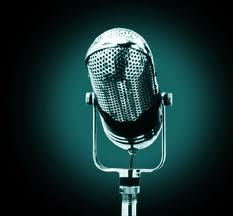 ENCABEZADO TRIPLE: Incluye un nuevo elemento. Ej. "La huelga general del transporte comienza mañana a las ocho horas. El 90 por ciento de los autobuses estará fuera de servicio. El transporte privado no se pliega a la acción".
ENCABEZADO EXPLICATIVO: Señala, explica las causas de la huelga, informa directamente sobre el hecho que la generó. La decisión de ir a la huelga ya, se da por conocida por el oyente. Ej. "Las demandas salariales insatisfechas deciden la huelga general del transporte público a partir 	de las ocho horas de mañana".
PRODUCCIÓN RADIAL
ENCABEZADO TESTIMONIAL: Comienza con la reproducción de una frase o declaración de un personaje. Puede ser leída por el locutor o reproducir una grabación ya efectuada.
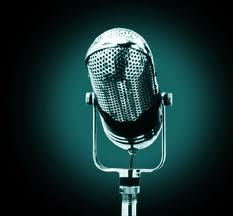 CUERPO: Aquí llegan las explicaciones de lo que se insertó en el encabezado, utilizando párrafos completos, cortos y de fácil entendimiento. Utilice mucho la puntuación, elemento necesario para efectuar las pausas que beneficiarán la lectura.
 

FINAL: Parte de extrema importancia, porque de lo que se trata es de mantener la atención de la audiencia.
 
Una parte curiosa del hecho, una circunstancia no esencial pero interesante, las consecuencias que producirá una declaración o una cita. Tienen que ver con la comunidad o de interés humano.
PRODUCCIÓN RADIAL
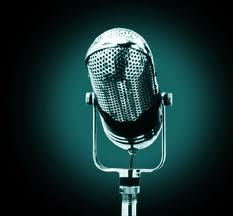 PREPARAR LA NOTICIA
Emplee media página formato A4 y papel pesado. 

Establezca líneas guías. 

Deje un margen de tres centímetros a la izquierda. 

Escriba en computador e imprima a un solo lado. 

Escriba la noticia a doble espacio.
PRODUCCIÓN RADIAL
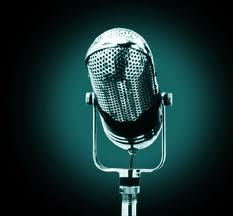 PREPARAR LA NOTICIA
Redacte una noticia por página. 

Emplee mayúsculas y minúsculas. 

Controle el tamaño y tipo de letra. 

Divida las palabras difíciles. Ej: "POLICLOROBIFEMILENO, "CUADRAGESIMOQUINTO, "HEXAFLUORURO". 

Una copia por noticia y dos, si se lee a dos voces.
PRODUCCIÓN RADIAL
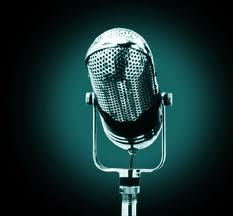 Presentación de la Noticia
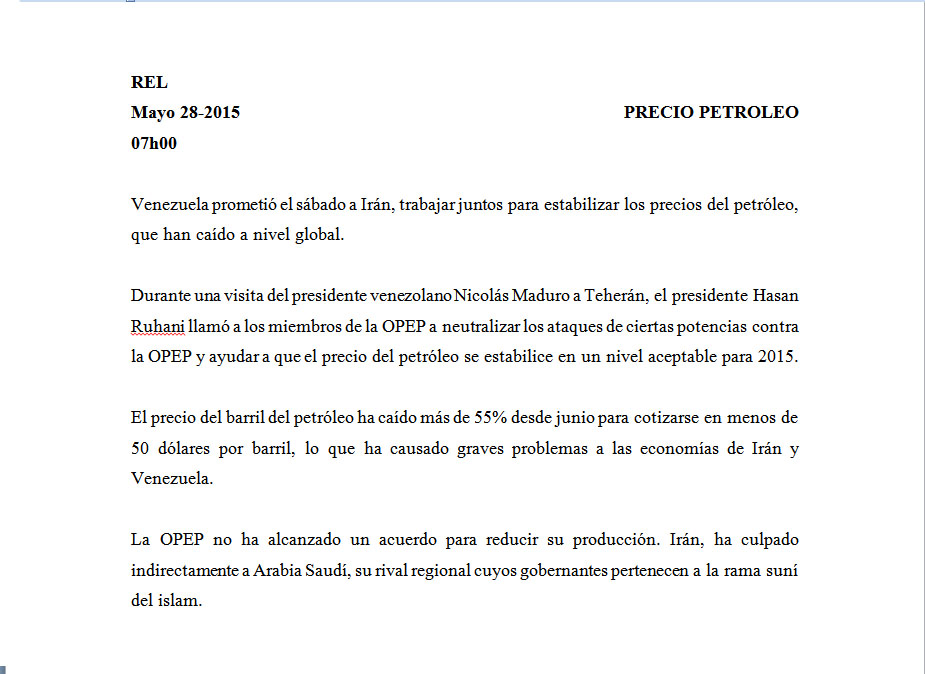 PRODUCCIÓN RADIAL
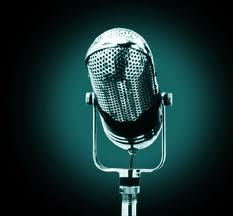 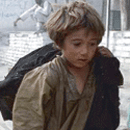 PRODUCCIÓN RADIAL
«LA MUERTE EN LA BASURA» 
Guido Moreno
Fundación Nuevo Periodismo Iberoamericano 2005.
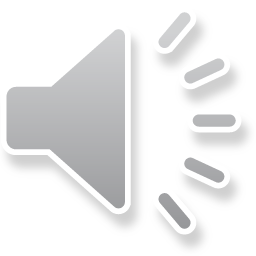 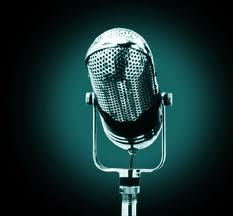 F i n
PRODUCCIÓN RADIAL
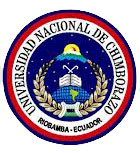